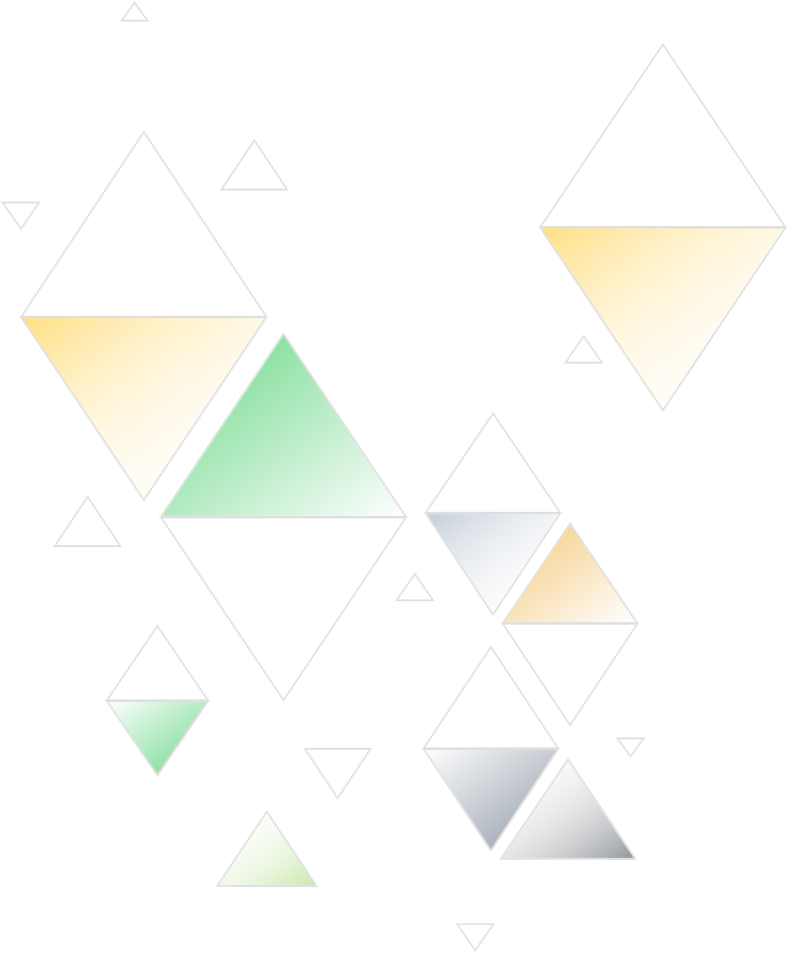 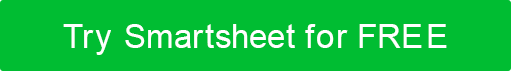 RISK HEAT MAP TEMPLATE FOR POWERPOINT
RISK HEAT MAP PRESENTATION
RISK 1
RISK 2
RISK 3
RISK 4
RISK 6
RISK 5
RISK 7
RISK 8
LIKELIHOOD
LOW PRIORITY RISK
MEDIUM PRIORITY RISK
HIGH PRIORITY RISK
CRITICAL RISK
IMPACT
MITIGATION STRATEGIES
PROJECT REPORT
RISK HEAT MAP